Interactive  Learning     Activities
Making use of elements of:
Fun
Example
Competition
Cooperation
Variety of learning styles
Authentic communication
Drilling important information
Change of presentation style
Interactive  Learning     Activities
What Are You Doing?
I Like People Who...
I Went Hunting...
Running Dictation
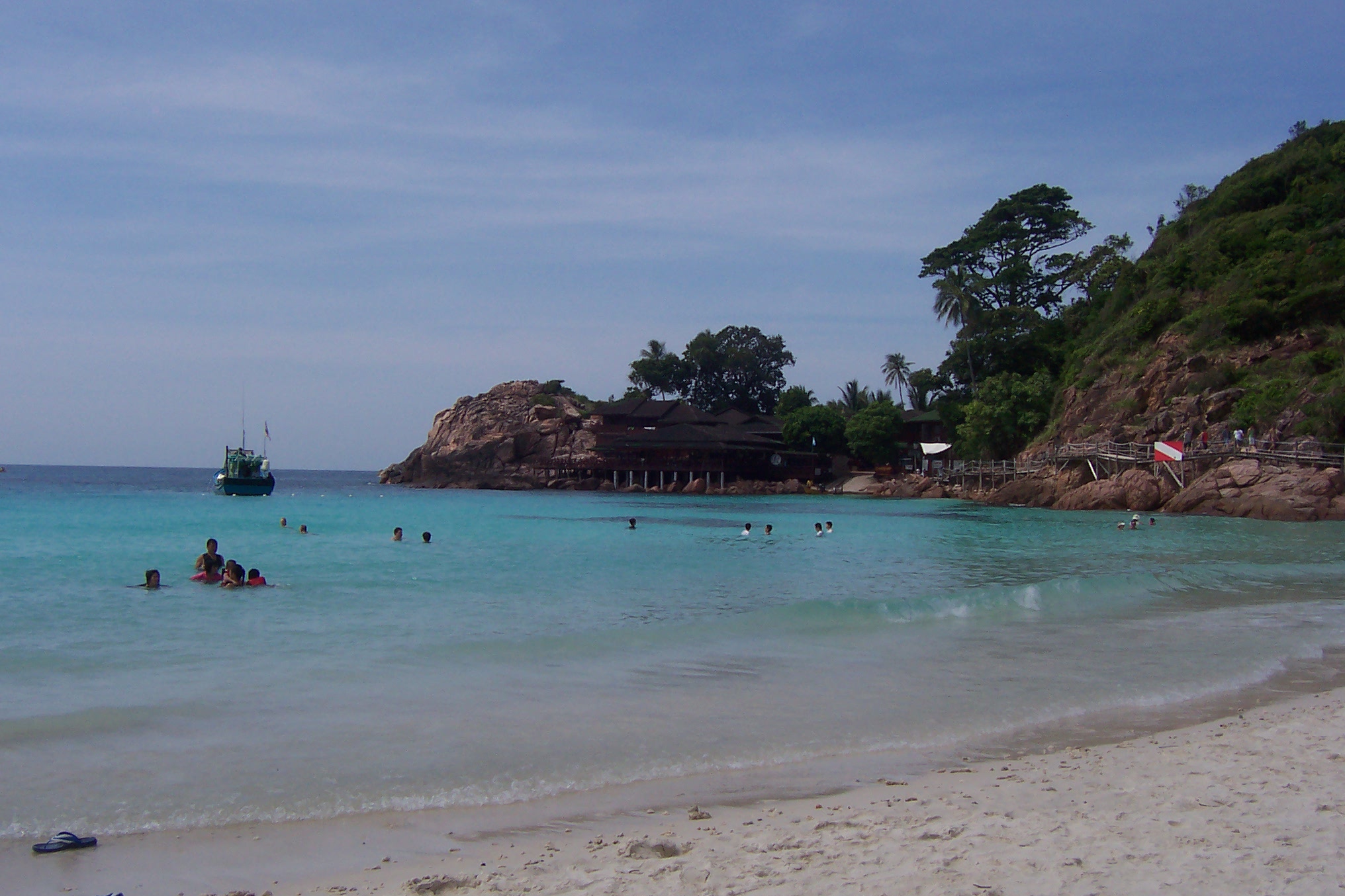 Running Dictation
Using Phonemic Script
1. tu:  noʊ  mə’leɪʒə  ɪz  tu:  lʌv  mə’leɪʒə
ə  ‘bʌblɪŋ  ‘bʌslɪŋ  ‘meltɪŋ  pɒt  ɒv  ‘reɪsəz  ænd  rə’lɪʤənz  weə mə’leɪz   ‘ɪndjənz   ‘ʧaɪni:z  ənd  ‘meni:  ‘ʌðə  ‘eθnɪk  gru:ps  lɪv tə’geðʌ  ɪn  pi:s  ənd  ‘hɑ:mɒni:

fɔ:  ðə  ‘pɜ:fekt  ‘hɒlɪdeɪ   fʊl  ɒv  sə’praɪzəz   ek’lektɪk  ‘kʌlʧɜ:z ənd  ‘næʧərʊl  ‘wʌndɜ:z   ðə  teɪm  ɪz  naʊ   ðə  pleɪs  ɪz  mə’leɪʒə
2. mʌltɪ’kʌlʧɜ:rəlɪzm   hæz   nɒt   ‘oʊnli:  meɪd   mə’leɪʒə   ə gæstrə’nɒmɪk  ‘pærədaɪs
ɪt  hæz  ‘ɔ:lsoʊ  meɪd   mə’leɪʒə   hoʊm   tu:  ‘hʌndrədz   ɒv ‘kʌlʧɜ:rəl   ‘festɪvəlz
æz  ə  ‘pi:pəl    mə’leɪʒənz   ɑ:  ‘veri:   leɪd  bæk   wɔ:m  ænd ‘frendli:

fɔ:  ðə ‘pɜ:fekt   ‘hɒlɪdeɪ   fʊl  ɒv  sə’praɪzəz   ek’lektɪk   ‘kʌlʧɜ:z ənd  ‘næʧərʊl  ‘wʌndəz  ðə   teɪm   ɪz   naʊ  ðə  pleɪs  ɪz  mə’leɪʒə
3. ʤɪjɒˈgræfɪkəli:  mə’leɪʒə  ɪz  æz  daɪ’vɜ:s  æz  ɪts   ‘kʌlʧɜ: 
ðeə   ɑ:  tu:  pɑ:ts  tu:  ðə  ‘kʌntri:  
e’levən  steɪts  ɪn  ðə  pə’nɪnsʊlə   ɒv   mə’leɪʒə   ænd   tu:   steɪts ɒn  ðə  ‘nɔ:ðɜ:n   pɑ:t   ɒv   ‘bɔ:nɪoʊ 
ku:l  ‘haɪdəweɪz   ɑ: faʊnd   ɪn   ðə ‘haɪləndz   ðæt   roʊl   daʊn tu:   wɔ:m   ‘sændi:   ‘bi:ʧəz   ənd   rɪʧ   ‘hju:mɪd   ‘mæŋgroʊvz 
fɔ:   ðə  ‘pɜ:fekt  ‘hɒlɪdeɪ   ðə   teɪm  ɪz  naʊ   ðə  pleɪs  ɪz mə’leɪʒə
4. wʌn  ɒv  mə’leɪʒəz   ki:  ʌ’trækʃənz   ɪz  ɪts  eks’tri:m ‘kɒntrɑ:sts
 ‘taʊwərɪŋ   ‘skaɪskreɪpez   lʊk   daʊn   ʌ’pɒn   ‘wʊdən   ‘haʊzez  bɪlt   ɒn   stɪlts 
ənd   ‘faɪv-stɑ:   hoʊ’telz   sɪt   ‘sevrəl   ‘mi:tɜ:z   ʌ’weɪ   frɒm ‘eŋʃənt   ri:fs
fɔ:  ðə  ‘pɜ:fekt   ‘hɒlɪdeɪ   fʊl   ɒv   sə’praɪzəz    ek’lektɪk  ‘kʌlʧɜ:z   ənd   ‘næʧrʊl   ‘wʌndəz
ðə   teɪm   ɪz naʊ   ðə  pleɪs  ɪz   mə’leɪʒə.
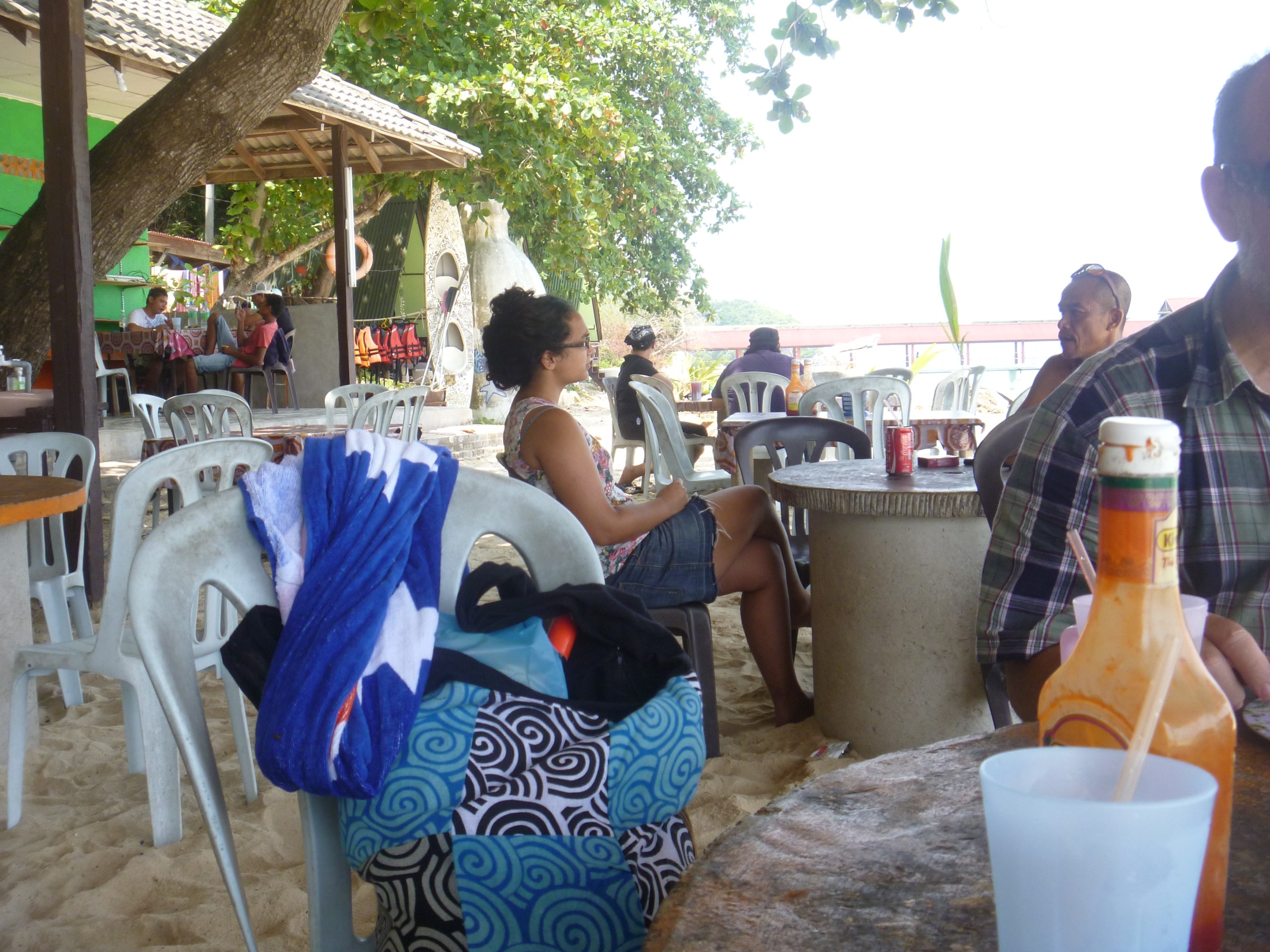 1. To know Malaysia is to love Malaysia, a bubbling, bustling melting pot of races and religions where Malays, Indians, Chinese and many other ethnic groups live together in peace and harmony.  For the perfect holiday full of surprises, eclectic cultures and natural wonders, the time is now, the place is Malaysia.
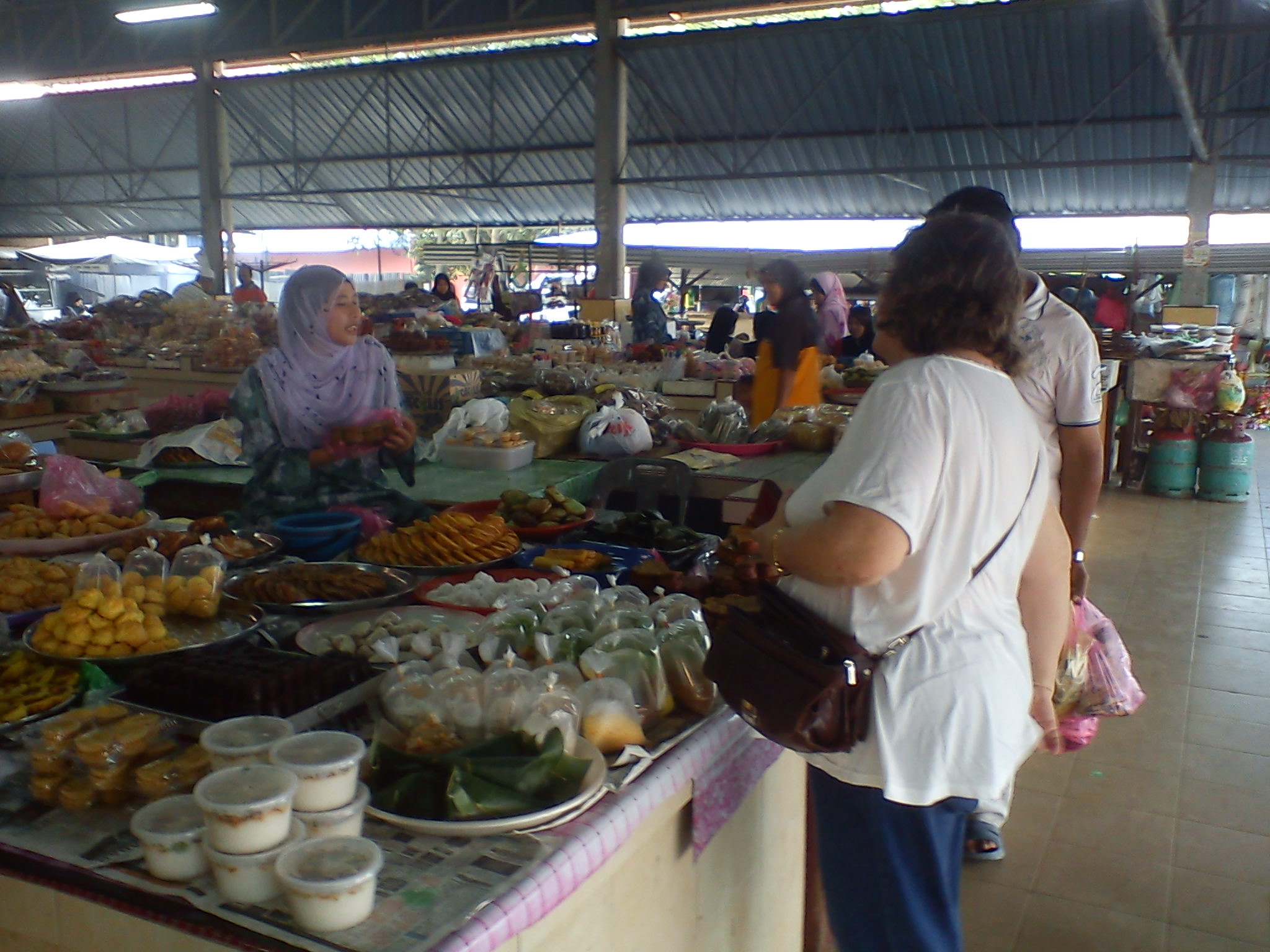 2. Multiculturalism has not only made Malaysia a gastronomic paradise, it has also made Malaysia home to hundreds of colourful festivals. As a people, Malaysians are very laid back, warm and friendly.  For the perfect holiday full of surprises, eclectic cultures and natural wonders, the time is now, the place is Malaysia.
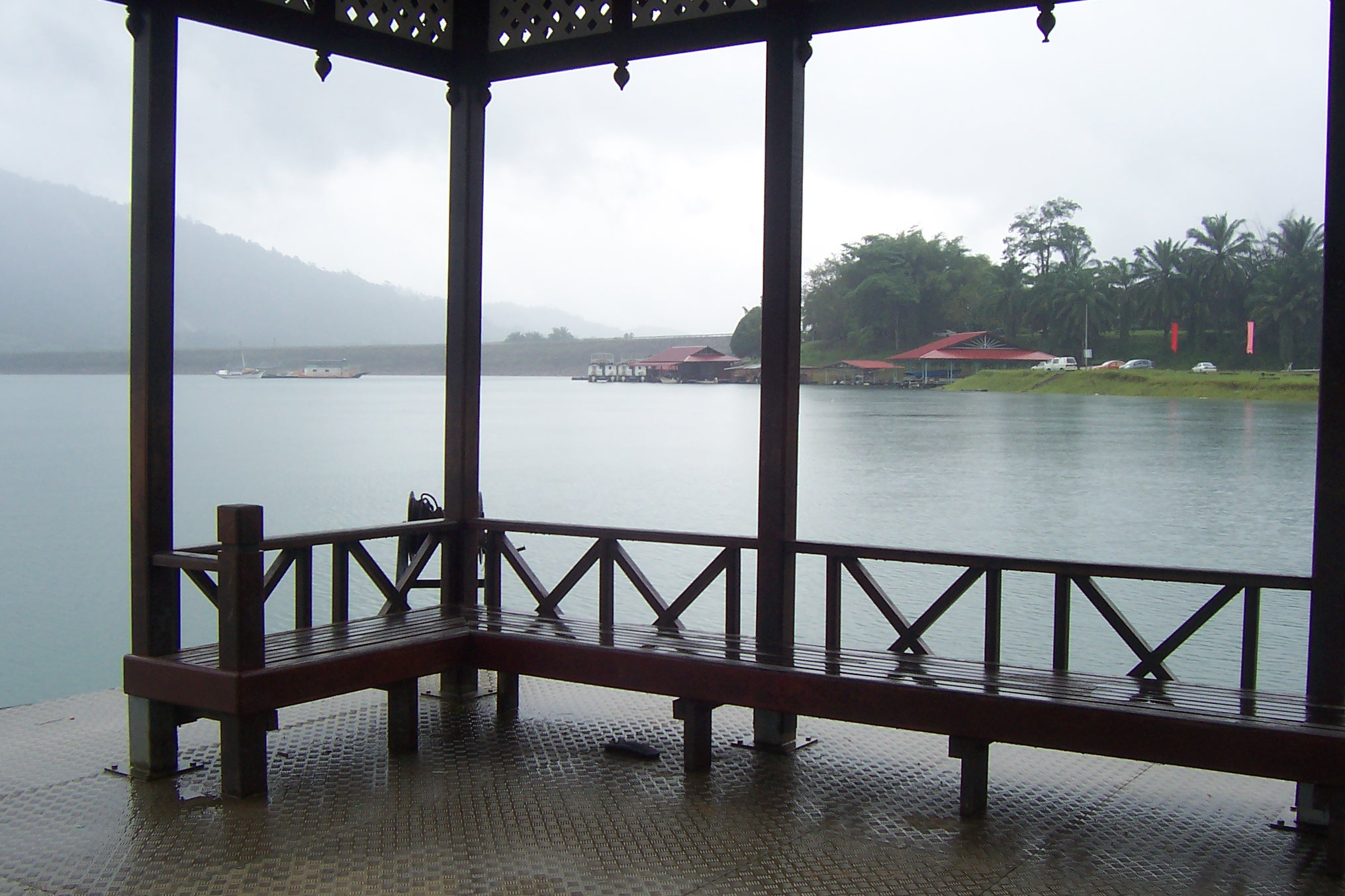 3. Geographically, Malaysia is as diverse as its culture. There are two parts to the country, 11 states in the peninsula of Malaysia and two states on the northern part of Borneo. Cool hideaways are found in the highlands that roll down to warm, sandy beaches and rich, humid mangroves. For the perfect holiday, the time is now, the place is Malaysia.
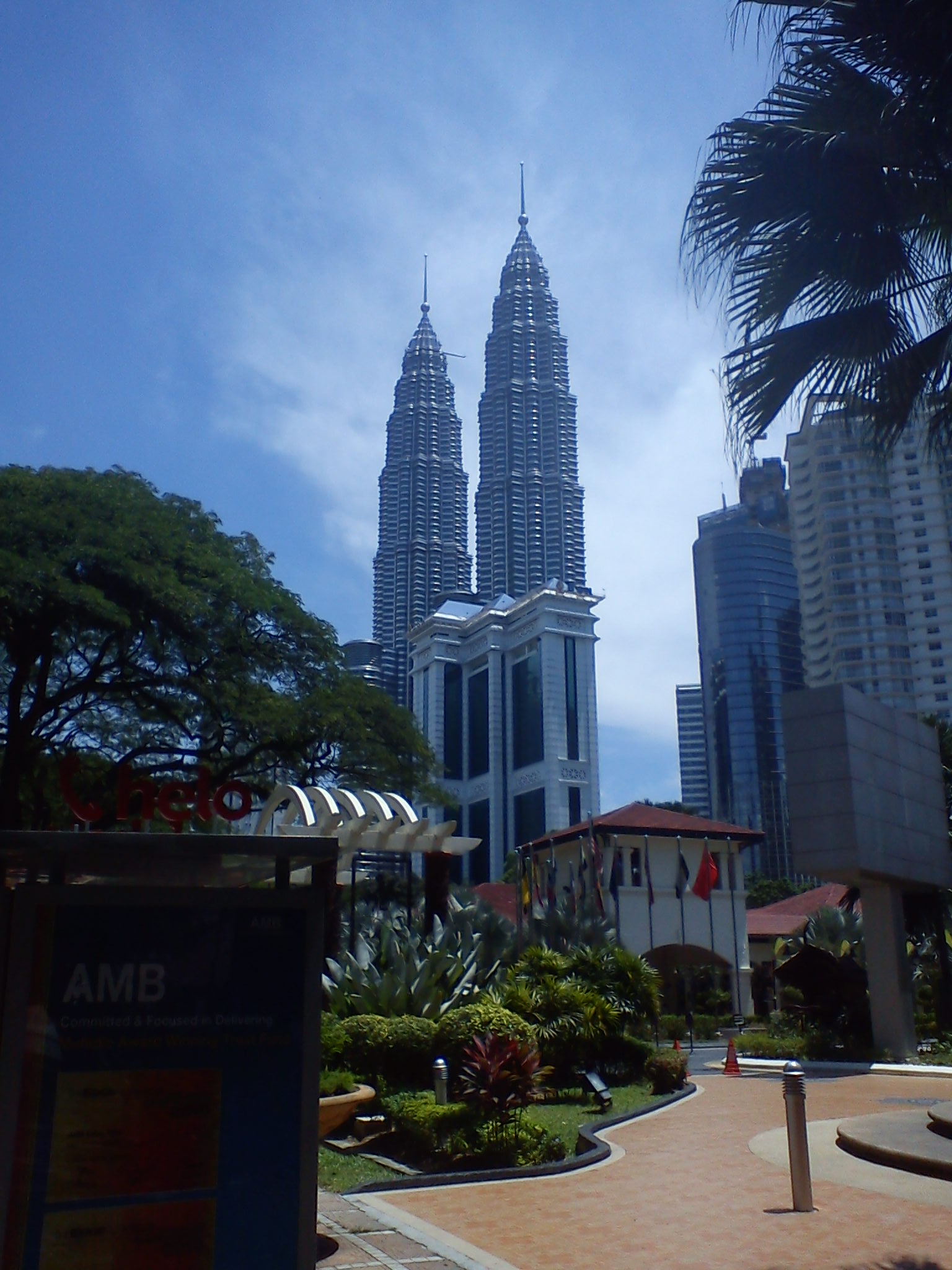 4. One of Malaysia's key attractions is its extreme contrasts. Towering skyscrapers look down upon wooden houses built on stilts, and five-star hotels sit several metres away from ancient reefs. For the perfect holiday full of surprises, eclectic cultures and natural wonders, the time is now, the place is Malaysia.
I’ll Tell You What to Draw
Typhoon